Volume II, chapters 3-4
Aims
Closely analyse and explore the creature’s interaction with the world
Explore ‘innocence’ as a key Gothic concern
Make connections with characters in ‘The Bloody Chamber’ who could be defined as innocent, particularly exploring corruption
Telling tales…
‘he thus began his tale…’

Birth narrative and bildungsroman? 

More of a formation narrative here as we witness the formation of the monster and see what happens when he encounters society/ civilisation.
A tale within a tale?
Is the creature’s narrative:

At the heart of the novel and therefore the most important/truthful?
Structurally contained by the narratives of others?
Key vocabulary
Sentient – able to perceive or feel things
Tabula rasa – a blank slate – with reference to the mind, where experiences are recorded onto it
Sensory- concerned with the senses
Empiricism – theory of knowledge that suggests knowledge only comes via sensory experience. There are no innate ideas; everything is derived via experience
Group tasks on chapters 3 and 4
The creature shows a prodigious capacity to learn. Complete the table across these two chapters showing the key stages of the creature’s development from baby-like, helpless mute to the end of chapter 4, when he is sentient and has started to develop speech. Choose a key quote for each stage. You can present this as a comic strip if you would prefer.
What is the creature’s attitude towards nature in these chapters? How does it compare to Victor’s?
What might be symbolised by the fire in chapter 3?
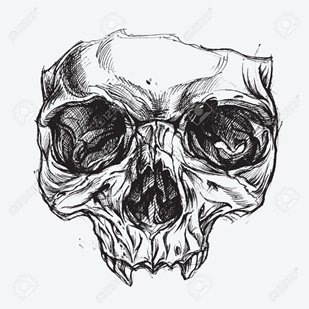 Sample exam question
‘Innocence is often an important element in Gothic writing.’ By comparing ‘The Bloody Chamber’ with at least one other text prescribed for this topic (Frankenstein), discuss how far you agree with this view.
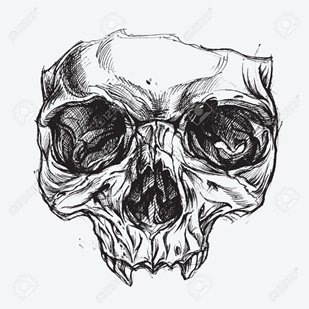 Corruption of innocence as Gothic concern?
Stereotypically, innocent female corrupted/ tempted by evil, oppressive man… 

Central conflict between innocence and corruption

Dramatization of conflicting desires?

In Gothic texts, notion that society/ human institutions are actually a corrupting force
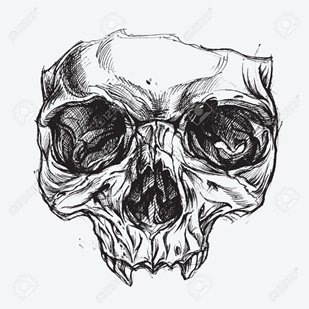 Quick task…
Which characters from ‘The Bloody Chamber…’ could be described as innocent and how might you connect them with the creature and the female characters in ‘Frankenstein’?

Extra – make reference to other Gothic texts.